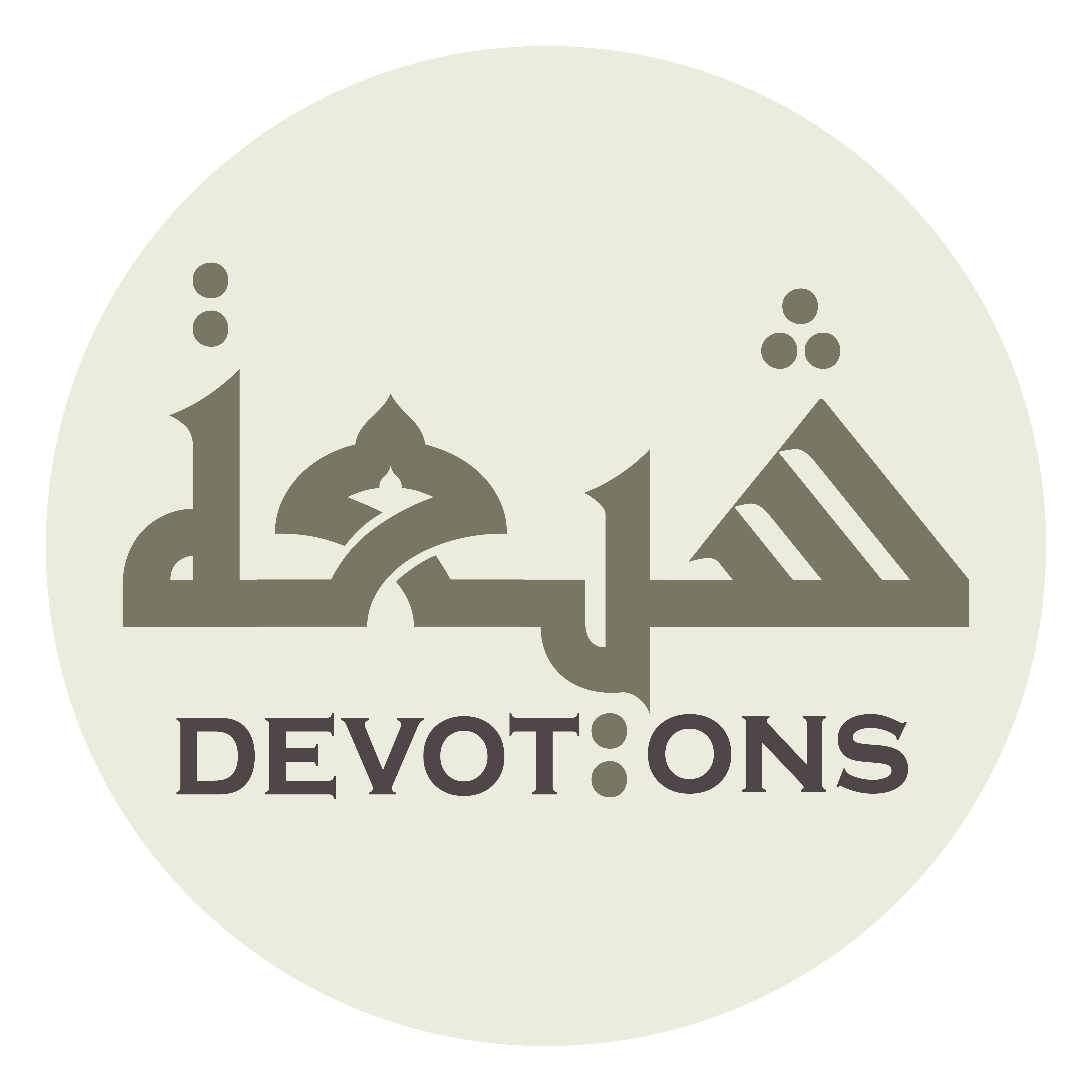 Dua when wearing shoes
وَوَطِّىءْ قَدَمَيَّ فِيْ الدُّنْيَا وَالْاَخِرَةِ
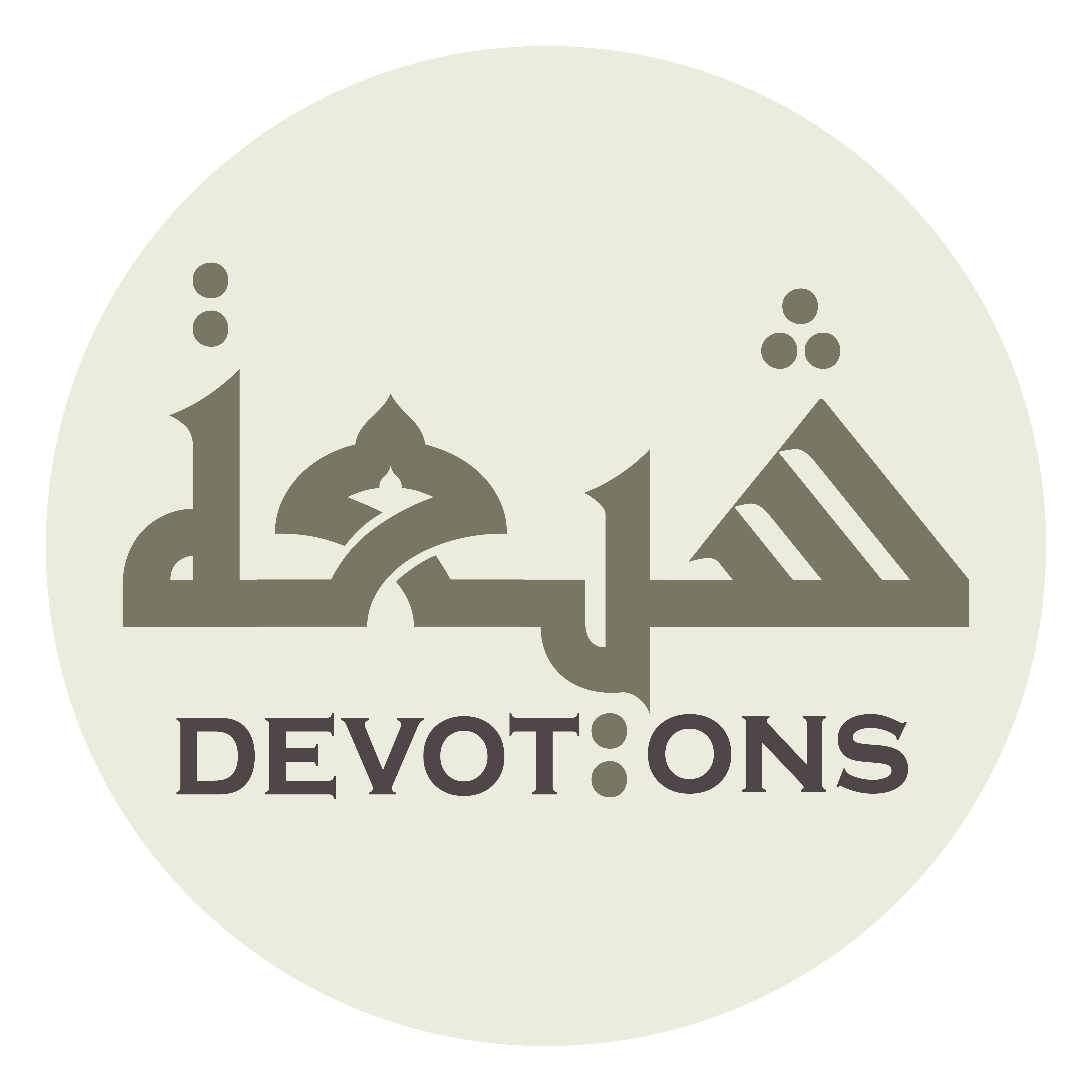 وَوَطِّىءْ قَدَمَيَّ فِيْ الدُّنْيَا وَالْاَخِرَةِ

wawaṭṭī-qadamayya fid dunyā wal-akhirah

And make my feet tread (firmly) in this world and the Heareafter
Dua when wearing shoes
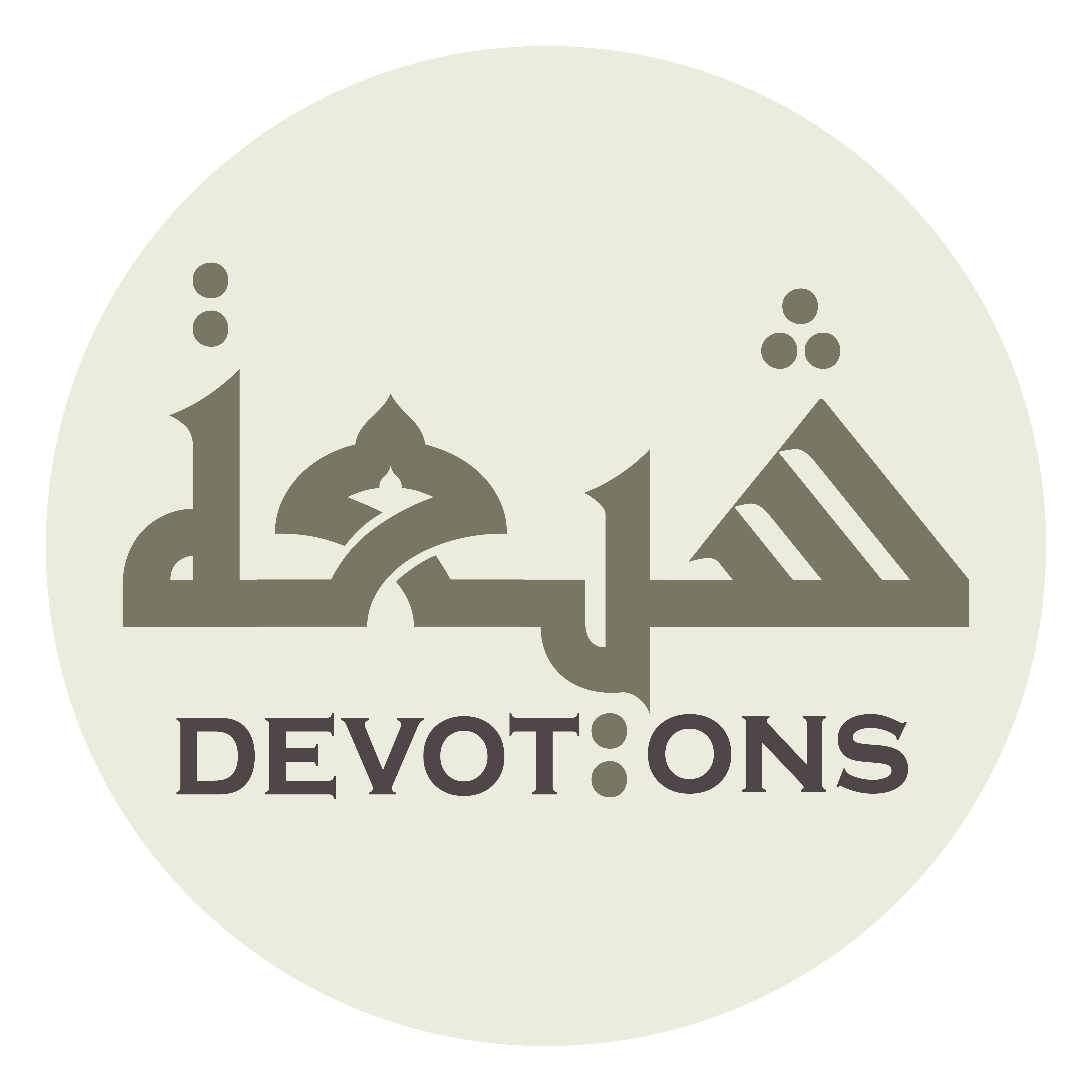 وَثَبِّتْهُمَا عَلَى الصِّرَاطِ الْمُسْتَقِيْمِ

wathabbit-humā `alaṣ ṣirāṭil mustaqīm

and make them steady on the Straight Path
Dua when wearing shoes
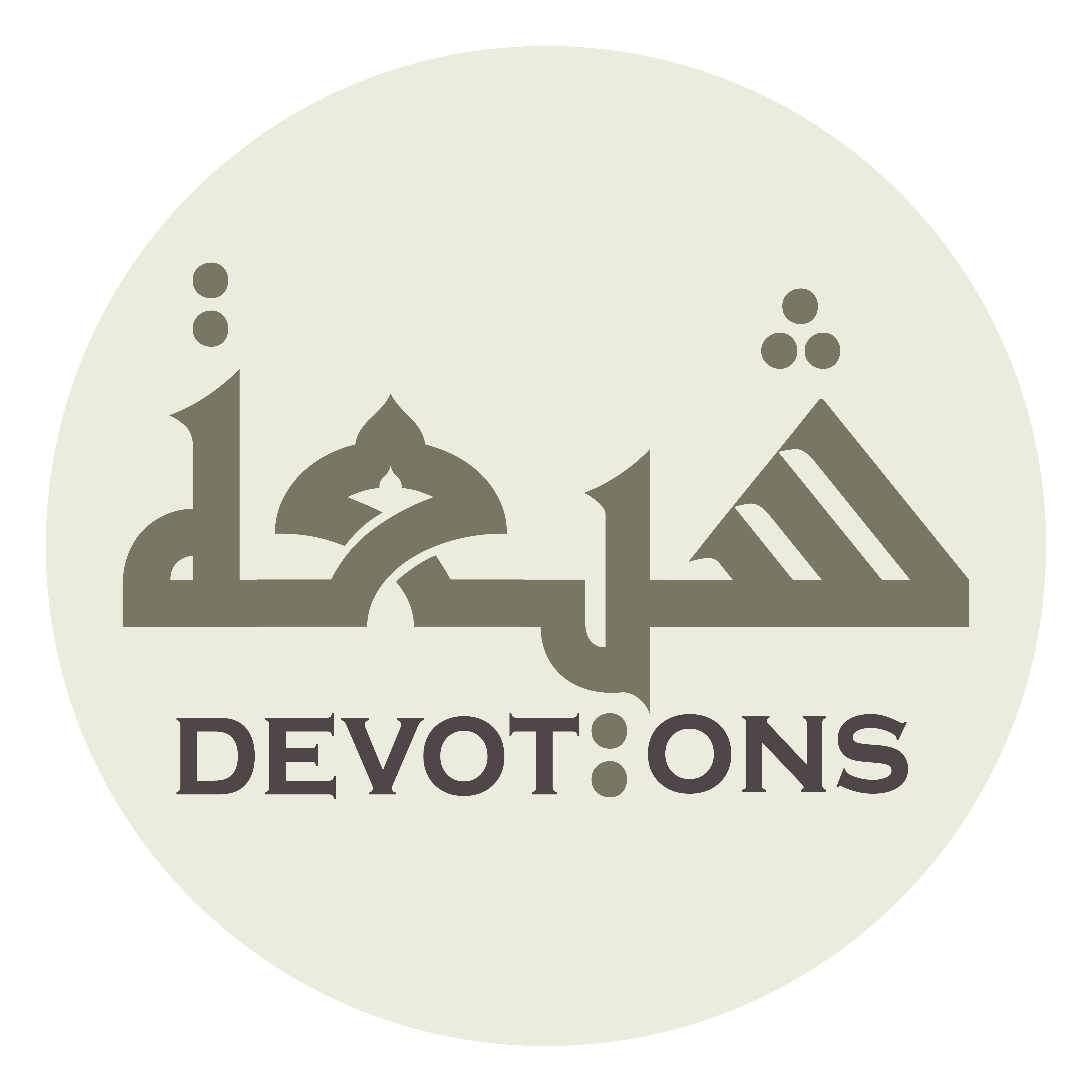 يَوْمَ تَزِلَّ فِيْهِ الْاَقْدَامُ

yawma tazilla fīhil aqdām

on the day when feet will stumble
Dua when wearing shoes